Moving Freight Safely and Efficiently
Wisconsin Department of Transportation Secretary Mark Gottlieb
Milwaukee Logistics Council
November 13, 2014
[Speaker Notes: Thanks to Steve Rose (President, Milwaukee Logistics Council), Kurt Baumann (Chairman of the Board, Milwaukee Logistics Council), Brian Randleman (with Rockwell Automation) and all the Milwaukee Logistics Council members.

Audience:  Logistics professionals (including freight carriers, sales reps., manufacturing & retail transportation professionals) and students (Marquette University students). 

Thanks to all of you for your hard work supporting freight and economic growth in Milwaukee and throughout Wisconsin.

At Wisconsin DOT, our transportation system and the role it plays in the economy is very important.]
Overview of presentation
Governor/WisDOT commitment to freight

Freight Planning

Freight Operations

Freight Opportunities

Looking ahead
2
[Speaker Notes: Over the next few minutes:

Talk about our state’s commitment to freight. Starts with Gov. Walker, extends through our entire department.

Provide an overview of the WI multimodal freight network and the planning efforts underway.

Specific steps WI is taking in working with other states from an operations perspective.

Highlight various freight opportunities/assistance programs (TEA grants, STP Freight, HAP, etc.).

Conclude with emerging issues (e.g. truck parking constraints) how to address them.]
Commitment to Freight
Governor’s Fourth Annual Freight Industry Summit
August 14, 2014 in Appleton, WI

Annual WisDOT Fall Freight Rail Conference 
Nov. 12, 2014 in Madison, WI

Creating a “freight-friendly” Wisconsin

Understanding business needs
3
[Speaker Notes: Governor Walker has made freight transportation a top priority. 

One way we’re strengthening partnerships is through the Governor’s Freight Industry Summit. Gathers public and private officials with a common interest in all forms of freight movement. Fourth annual summit was held in August 2014 in Appleton.

This year’s summit focused on factors that influence business site selection; challenges related to the overall supply chain and steps we’re taking with industry to address that. 

For many years, WisDOT has sponsored a Fall Freight Rail Conference where we talk directly with freight rail providers. This year’s event was held yesterday (November 12).

Goal of all these efforts: create what Governor Walker has called “a more freight-friendly Wisconsin.”  

This means a better understanding of business needs, demands being place on shippers, working with private industry and policymakers on laws/rule changes that keep our freight system and economy moving forward.]
Freight Advisory Committee
MAP-21encourages states to establish a freight advisory committee composed of a representative cross-section of public- and private-sector freight stakeholders

Governor Walker announced the development of a Freight Advisory Committee at the 2014 Freight Summit

1st meeting will occur in early 2015
4
[Speaker Notes: The Moving Ahead for Progress in the 21st Century Act (MAP-21) includes a number of provisions to improve the condition and performance of the national freight network and support investment in freight-related projects.  

MAP-21 encourages states to establish a freight advisory committee  with a cross-section of public/private freight stakeholders. MAP-21 also encourages each state Freight Advisory Committee to develop a comprehensive plan for its immediate and long-range freight-related planning and investment.  

Gov. Walker announced creation of the Wisconsin Freight Advisory Committee at the August summit. The Committee will be comprised of freight industry executives/leaders who will provide input for freight policies and solutions in Wisconsin. The Committee will meet at least twice per year – first meeting next year.

The Committee’s work will build upon Connections 2030 – WisDOT’s long-range transportation plan that addresses all forms of transportation over a 20-year period.]
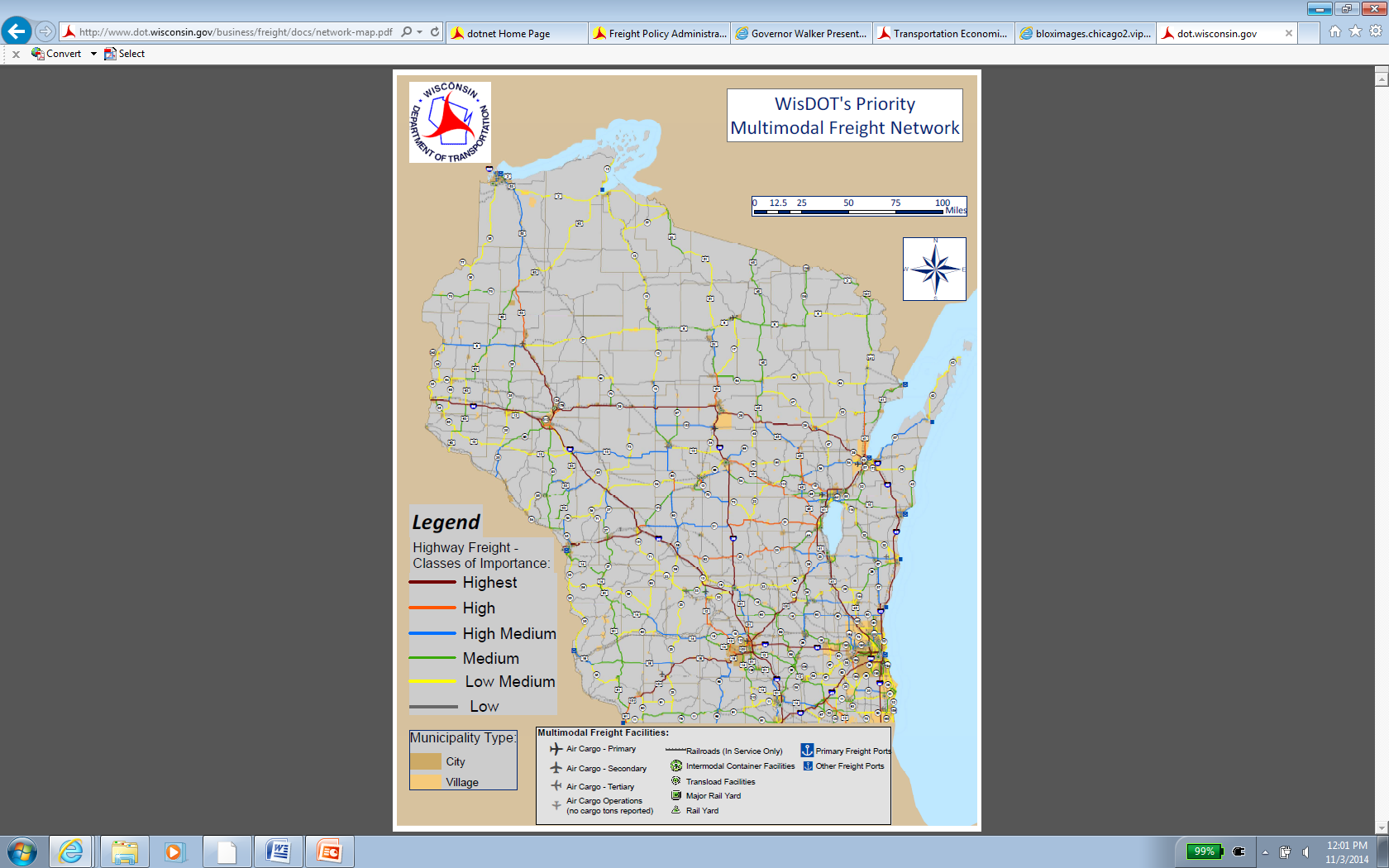 Multimodal Freight Network

Composed of highways, local roads, rail lines, ports and airports

The network will help prioritize Wisconsin’s freight transportation improvement activities
5
[Speaker Notes: The Wisconsin Department of Transportation's Multimodal Freight Network is composed of highways, local roads, rail lines, ports and airports. 

The network identifies the role of the different transportation facilities in shipping freight to and from Wisconsin. The network will help prioritize Wisconsin's freight transportation improvement activities in the future.  

The Multimodal Freight Network builds upon the department's previously-established priorities for highways, railroads, airports and water ports - as articulated in “Connections 2030” plan.]
Strategic Highway Research Program
WisDOT received a Strategic Highway Research Program (SHRP 2) proof of concept pilot award

The project will develop a new freight model tool to support freight planning and freight-related project analysis
6
[Speaker Notes: Department has received an award through the Strategic Highway Research Program. Goal is to develop a freight model tool to support freight planning/analysis.

The tool will be used to reflect multimodal freight industry supply chain practices at the statewide and local levels. Transportation planners and engineers will utilize the tool for scenario planning or to perform sensitivity tests for policy-related questions. 

A Freight Model Study Committee will be organized and charged with discussing and offering technical assistance on freight issues and data. This research will also serve as an example for other states and metropolitan planning organizations to better model and analyze freight data.]
Modal Considerations
7
[Speaker Notes: WisDOT established a statewide OSOW Freight Network for use by permitted oversize/overweight vehicles. The routes are based on OSOW traffic  frequency data on high and wide roadway roadways along the state system.

The statewide OSOW Freight Network is a subset of “Designated Long Truck Routes” i.e., all roads on the Freight Network are on “Designated Long Truck Routes” with the exception of a few roadways that may be an origination point or a recurring destination point, such as a manufacturing plant or a gravel pit.

A brief look at the Wisconsin Freight Rail Network….There are 13 freight railroads that operates on about 3,300 miles of track.  Currently, about 530 miles of state-owned track.  We are in the process of acquiring another 70 miles to the state-owned system in the corridor between Madison and Reedsburg. That makes the new total about 600 miles of state-owned track.]
Transportation System Improvements
Harmonization efforts with neighboring states

Division of State Patrol has conducted 30,000 inspections

Weigh-in-motion and WinnDOT portal considerations

511 system freight enhancements

WisDOT staffing of freight specific positions
8
[Speaker Notes: Along with planning efforts, WisDOT has moved forward with a variety of operational improvements. This includes various regional and national efforts aimed at enhancing harmonization efforts between neighboring states.  These efforts range from permitting to truck parking  to corridor mitigation. 

Weigh-in-Motion technology has reduced the amount of inspections. Not only that, but streamlined permitting between Minnesota and Wisconsin (WinnDOT) has assisted in permitting efficiency.  

There have been freight enhancements made to the 511 system.  These new enhancements will provide drivers with additional real-time information.  

Freight-specific positions have been established or designated freight tasks have been aligned with region and central office staff who are charged specifically with enhancing freight flow.  These recent staffing changes have assisted with the enhancement of freight flow (shipping efficiency), traffic safety, congestion reduction, economic growth, and infrastructure preservation.  A freight engineer position in the central office assists with oversize/overweight mega loads (next slide shows an example).]
Transportation System Improvements
WisDOT has identified known freight impediments and developed a phased mitigation plan to eliminate freight constraints and bottlenecks
Will commence in Spring 2015
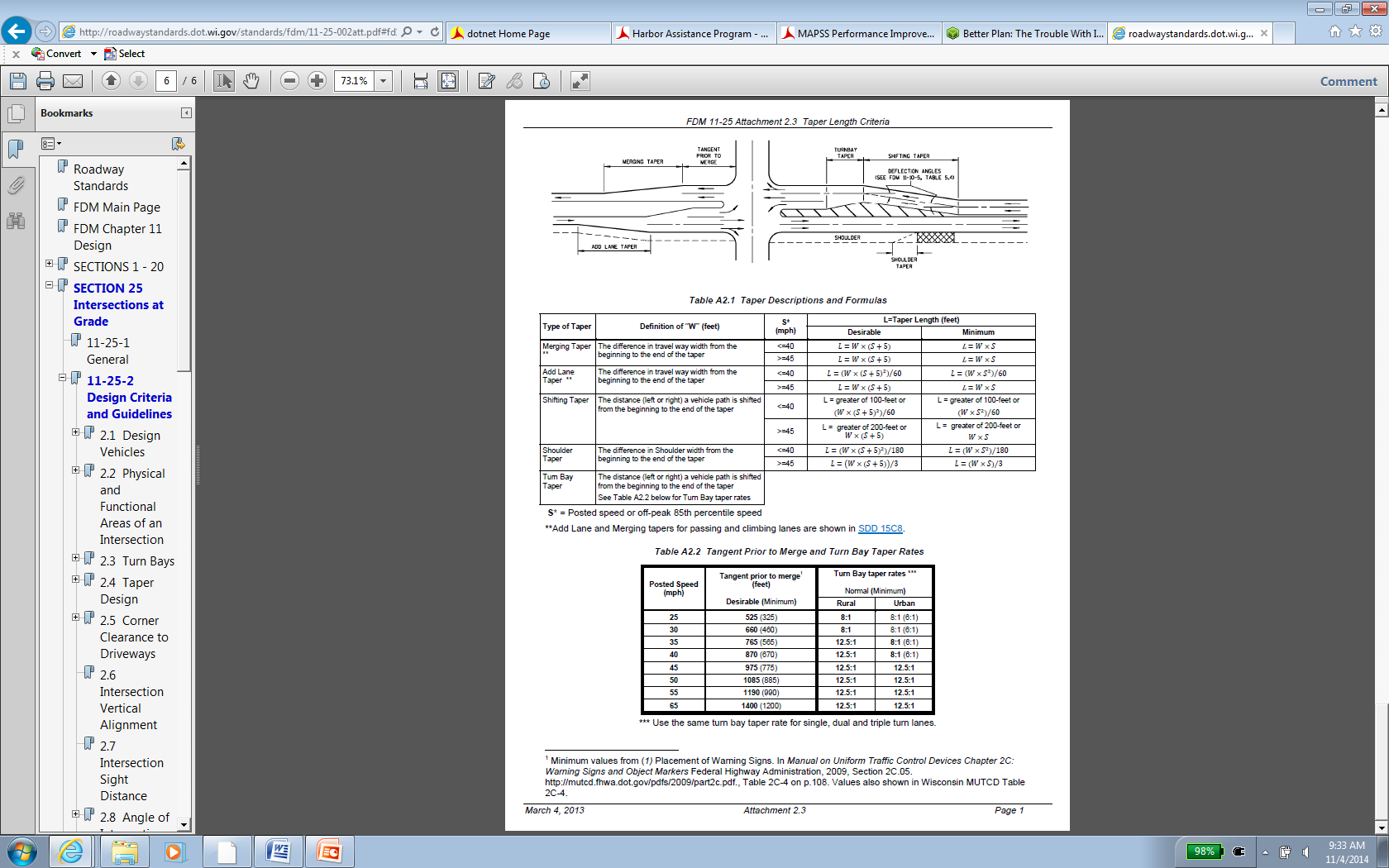 9
[Speaker Notes: Operational improvements include modifications to highway system to accommodate larger vehicles.

The image illustrates an example intersection mitigation (in accordance with WisDOT’s Facilities Development Manual or FDM). The FDM has been updated over the past couple of years to accommodate larger oversize and overweight (OSOW) vehicles (e.g. wind towers).  

Along with identifying freight impediments, we’re implementing a phased plan to address/eliminate these constraints next year.]
Wind Industry – System Improvements
Initiated several system improvements to facilitate wind tower shipments

WisDOT formed collaborative efforts with the city of Manitowoc and Broadwind Energy, Inc. to resolve impediments facing the wind tower industry
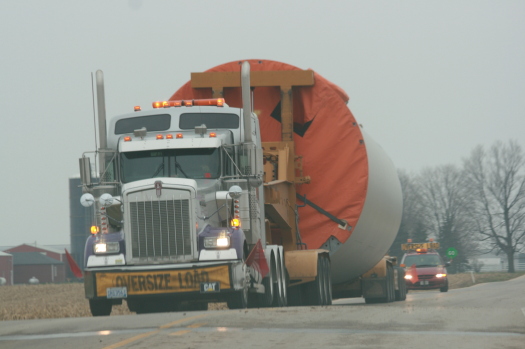 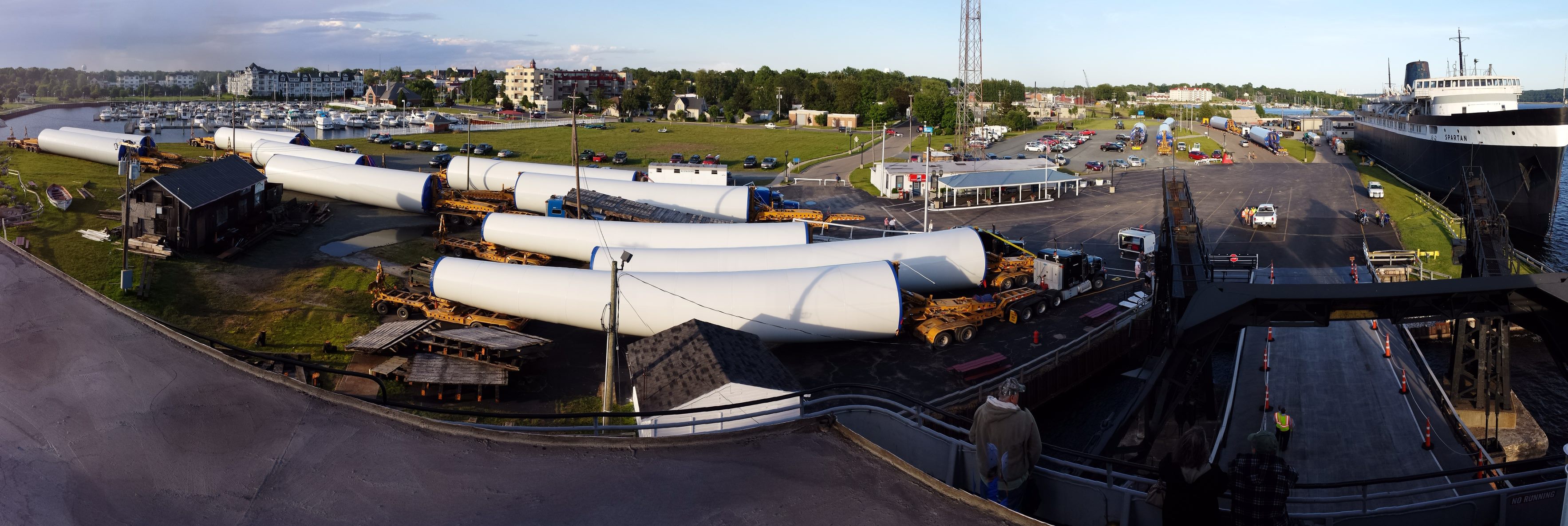 10
[Speaker Notes: Operational improvements include working closely with the wind tower industry – understanding and addressing their concerns.

For example, worked closely with city of Manitowoc and Broadwind to address route impediments.]
Wind Industry – System Improvements
2014 Wind Tower Statistics:

12 wind tower sections moved from Manitowoc, WI to IA per week

16 wind tower sections moved from Manitowoc, WI to MN (destined for ND) per week
Keys to Success:

Enhanced communication and collaborative outreach 
To date, no preventative incidents have occurred

Close coordination with neighboring states assisted in facilitating seamless transit of wind towers throughout the Midwest
11
[Speaker Notes: Here’s a little more info on the volume of wind tower components moving through WI. Following this outreach effort, no traffic incidents of significance. Continue working closely with neighboring states.]
Port of Milwaukee – System Improvements
Collaborative efforts with the Port of Milwaukee, City of Milwaukee Engineering Section and various other local jurisdictions assisted in improving port access for OSOW loads
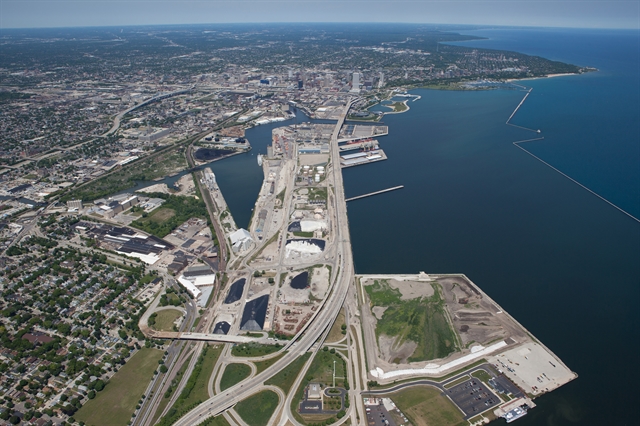 12
[Speaker Notes: Closer to home…worked with the port and city of Milwaukee on efforts to improve port access for oversize/overweight loads.]
Trans 254/255 Changes
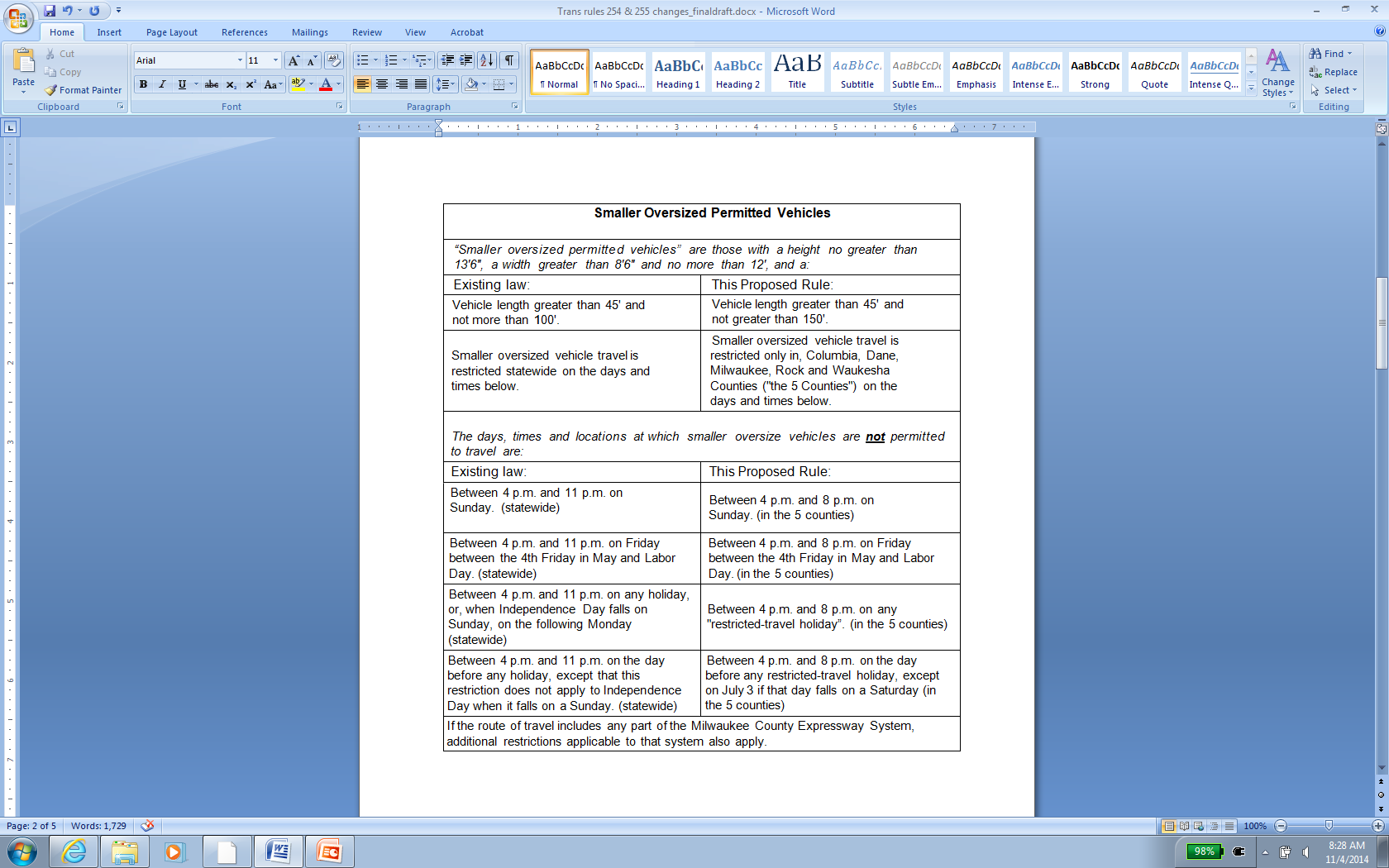 13
[Speaker Notes: Recently implemented Trans 254/255 administrative rule changes that expand freight operating windows and load sizes.  

The proposed revisions to Trans 254 and Trans 255:
 increase the hours oversize vehicles may operate on state highways
 relax route limitations to reflect improvements to the Milwaukee County Expressway System
 eliminate outdated requirements based on federal laws that have been repealed
 update permit application provisions to reflect current practices]
Trans 254/255 Changes
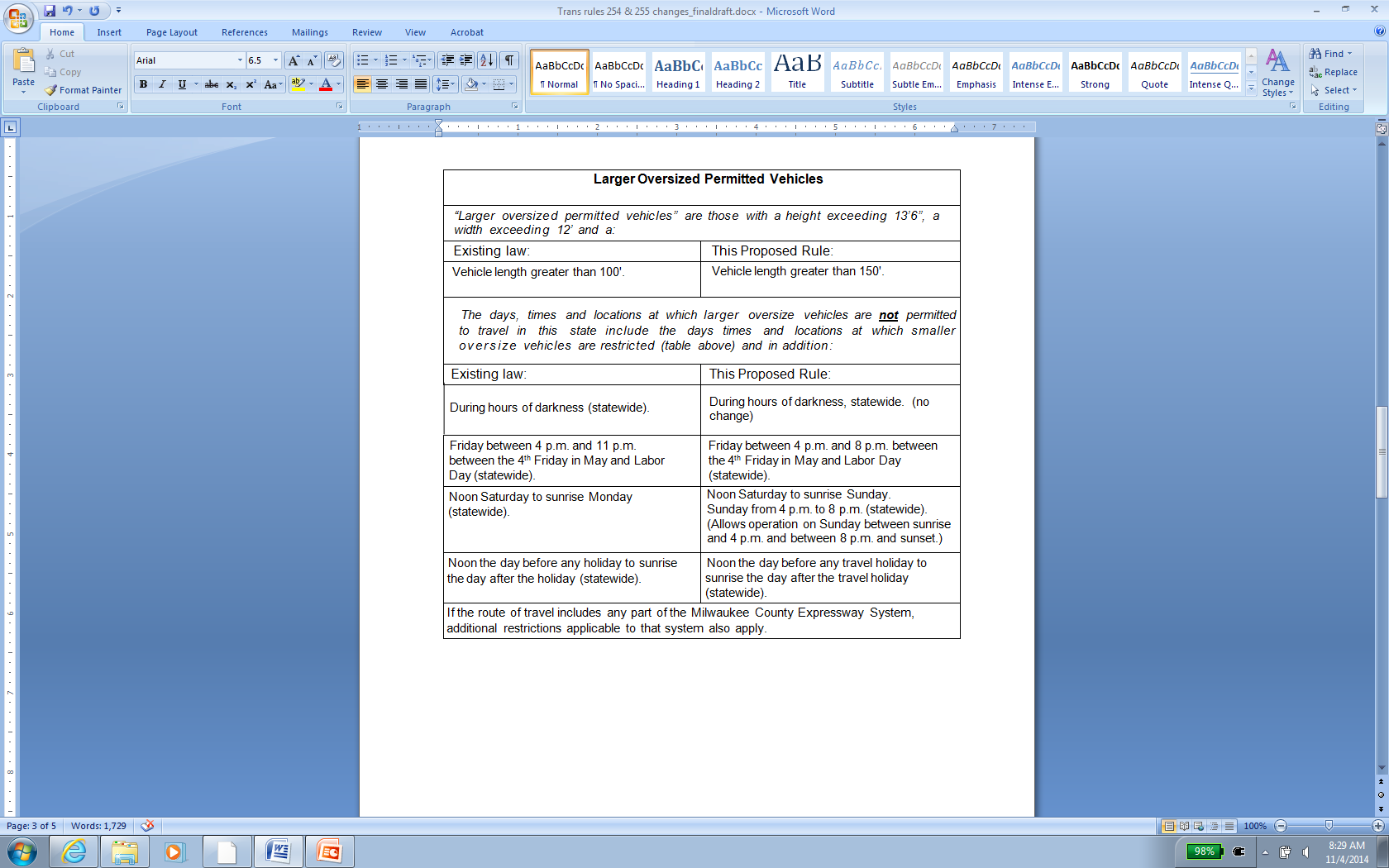 14
[Speaker Notes: From slide…(changes for larger, oversized vehicles).]
Trans 254/255 Changes
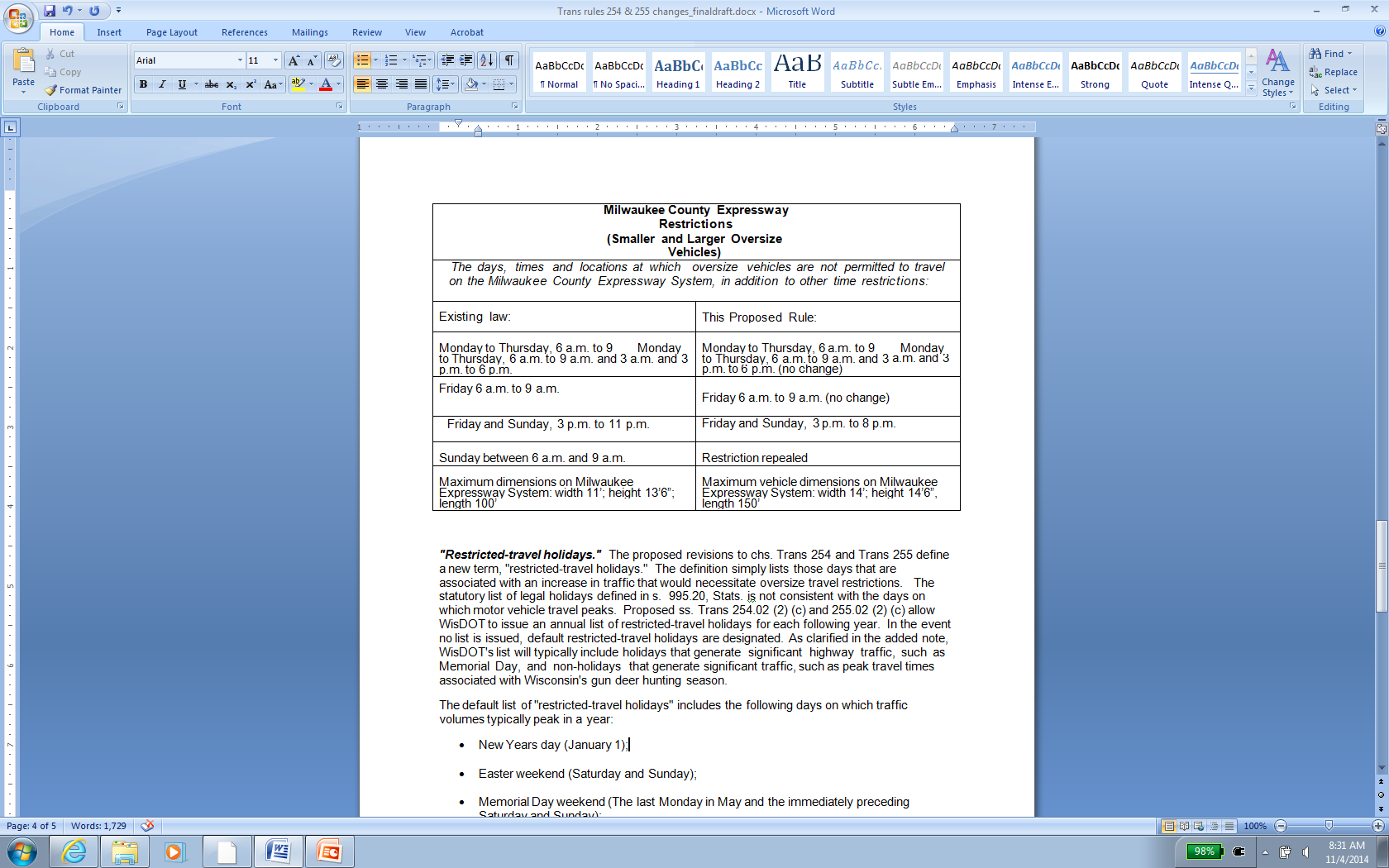 15
[Speaker Notes: Milwaukee County Expressway restrictions…]
OSOW Mega Load – Totran
Load dimensions:
Length: 260’09”
Width: 20’01”
Height: 16’00”
Weight: 507,000 lbs

Route:
West Allis, WI to MN

Trip duration:
Five days and five nights
Only allowed to travel at night

Escorts
Four State Patrol escorts and two private escorts
16
Freight Opportunities
Transportation Economic Assistance Program (TEA)

Freight Railroad Preservation Program (FRPP)

Freight Railroad Infrastructure Improvement Program (FRIIP)

Harbor Assistance Program (HAP)

Surface Transportation Program – Freight (STP – Freight)
17
[Speaker Notes: Want to highlight several programs WisDOT oversees to help fund improvements to multimodal freight system

Includes…(from slide).

These should be thought of as “economic development” and “local assistance” programs designed to improve and preserve freight infrastructure.

These programs are administered in close cooperation with private railroads, businesses and communities.]
Transportation Economic Assistance Program
TEA grants cover up to 50 percent of costs for road, rail, harbor and airport projects that:
Help attract new employers to Wisconsin
Retain existing businesses
Expand new or existing business facilities

Since 1987, $95 million in TEA grants for 338 projects, creating or retaining over 83,000 jobs
18
[Speaker Notes: Transportation Economic Assistance or TEA program is Wisconsin DOT’s main economic development program that can fund a variety of transportation improvements that directly support job creation/retention. Everything from new roads/streets to rail sidings.

Again, projects must help retain and/or expand jobs.

Grants cover up to 50% of project cost.  Requires local sponsor share.

Since 1987, some $95 million in TEA grants for 338 projects creating/retaining over 83,000 jobs.]
Transportation Economic Assistance Program
A September 2007 job audit reveals that actual job creation and retention is 6.3% above that promised 
The state average cost to-date has been $2,577 per direct job created and retained
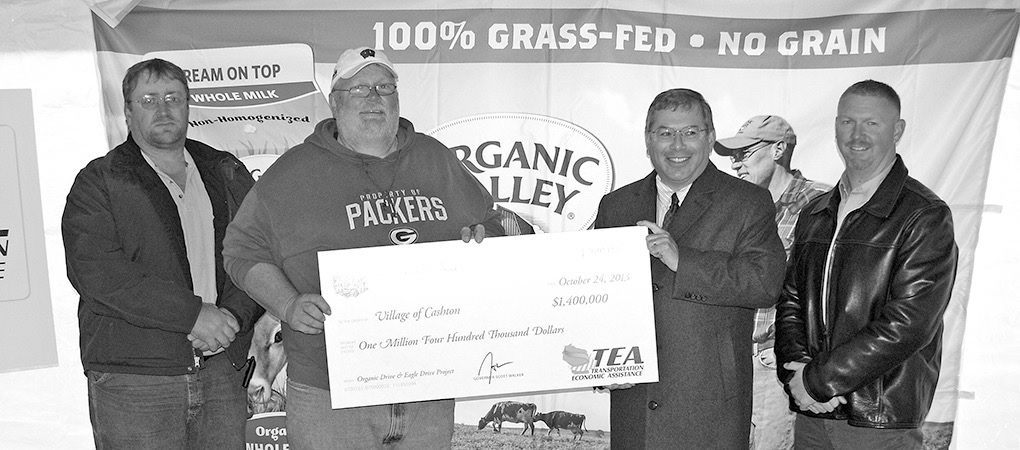 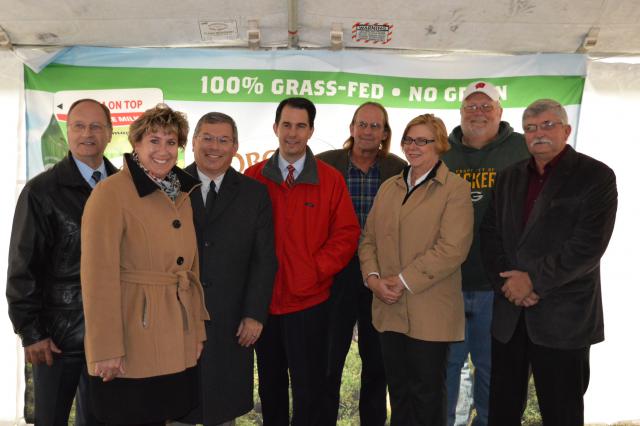 19
[Speaker Notes: October of 2013, $1.4 million TEA award to Organic Valley in Cashton. Created about 200 additional jobs.]
Freight Rail Preservation Program
FRPP grants help preserve rail service and can cover up to: 

100 percent of land acquisition costs

80 percent of improvement acquisition costs, rehabilitation or construction costs

Funded through state bonding
20
[Speaker Notes: FRPP is a grant program that can be used to:

 Purchase abandoned rail lines in an effort to continue freight service 

 Preserve opportunity for future rail service

 Rehabilitate facilities, such as tracks or bridges, on publicly-owned rail lines]
Freight Rail Preservation Program
Since 1980, about $175 million in FRPP grants awarded for over 75 rail acquisition/rehabilitation projects

Budget: $52 million in bonding for 2013-15 state budget

Local involvement crucial
21
[Speaker Notes: Since 1980, FRPP has helped fund over 75 projects for around $175 million dollars.
 
2013 – 15 state budget includes $52 million in bonding authority to fund the program.

Local involvement is critical to the success of the program.]
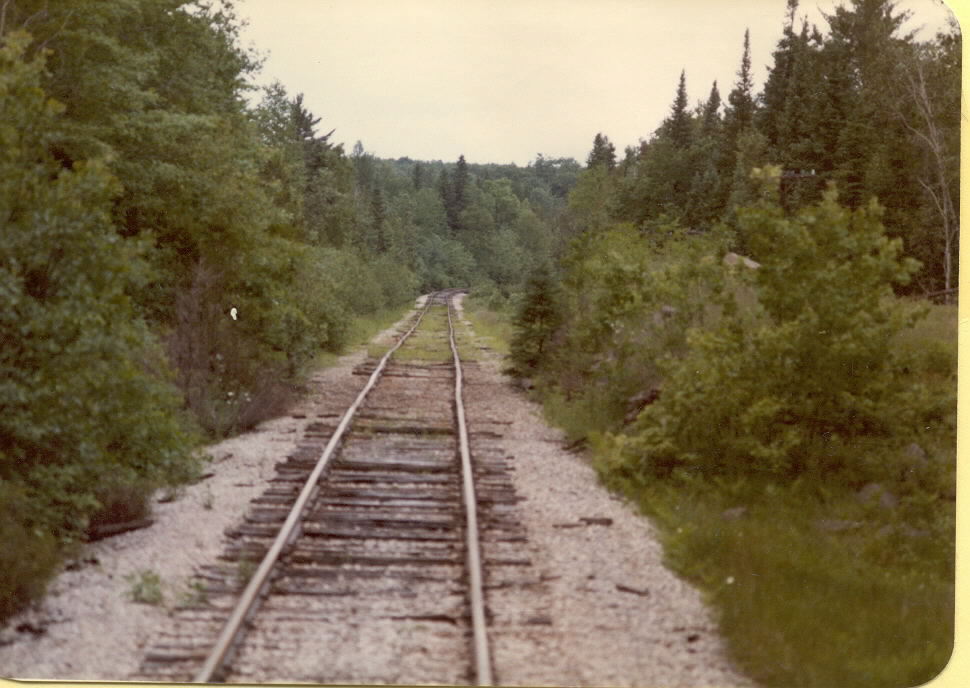 [Speaker Notes: Good example of a line needing rehab]
[Speaker Notes: Line rehabilitated with welded rail

(FYI - these last two photos are “unrelated” meaning they are NOT “before” and “after” shots, but are meant to illustrate a line that needs rehab and a line that has undergone improvements).]
Freight Rail Infrastructure Improvement Program
FRIIP loans are designed to improve rail service and can cover up to 100 percent of project costs to:
Connect an industry to the national rail system

Enhance efficiency, safety, intermodal movement

Line rehabilitation

Strengthen the economy
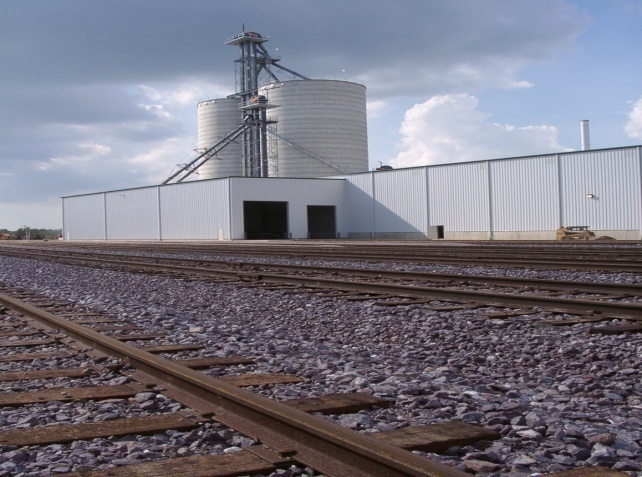 24
[Speaker Notes: Freight Rail Infrastructure Improvement Program is a revolving loan program.  It can cover up to 100 percent of costs for rail improvements that:

 Connect a business to the national rail system
 Support the safe, efficient and intermodal movement of freight
 Rehabilitate rail lines

Common denominator:  projects that support economic growth.]
Freight Rail Infrastructure Improvement Program
FRIIP low-interest loans repaid within 10 years

Since 1992, $119 million in FRIIP loans for about 100 projects

Budget:  about $5.5 million annually based on repayment of prior loans
25
[Speaker Notes: FRIIP provides low interest loans that must be repaid within 10 years.

Has provided about $119 million in loans for about 100 projects.

Budget:  about $5.5 million annually.]
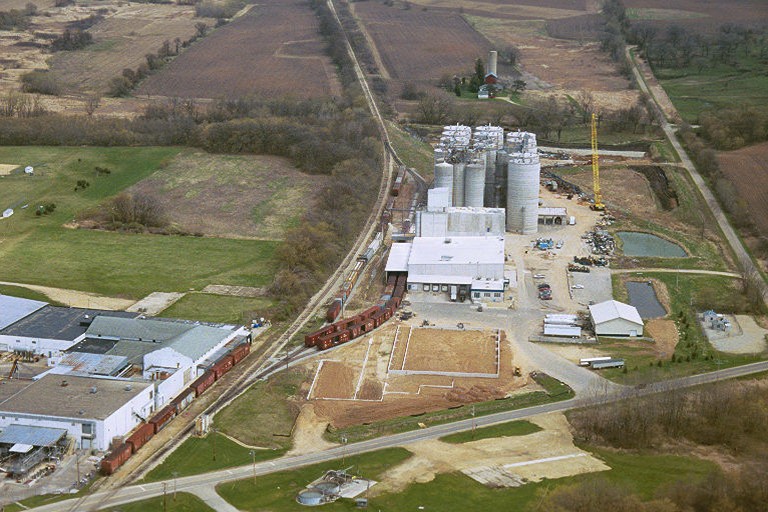 Didion Milling, near Cambria, WI
[Speaker Notes: This is a photo of Didion Milling near Cambria, Wisconsin, which benefitted from FRIIP.

Funds similar projects such as:

 Rail sidings, passing tracks and crossings
 Grain loading and storage facilities
 Fertilizer unloading and storage facilities
 Warehouses 
 Log and lumber loading and storage facilities]
Harbor Assistance Program
Assists harbor communities along the Great Lakes and Mississippi River in maintaining and improving waterborne commerce

Port projects typically include dock reconstruction, mooring structure replacement, dredging, and the construction of facilities to hold dredged material
27
[Speaker Notes: To be eligible for funding:
 The project must benefit facilities that are used for cargo transfer, ship building, commercial fishing or regular ferry service

 The applicant must be a local unit of government or a private owner of a harbor facility

 The project must pass a rigorous benefit-cost analysis

 The project must have been identified in a current Three-Year Harbor Development Plan.]
Surface Transportation Program -Freight
STP-Freight allocates federal funds over two years to complete projects that improve freight connections

Governor Walker announced STP-Freight Pilot on September 17, 2013 
Seven projects totaling $9.5 million approved
First project completed in Baraboo – ribbon cutting today
28
[Speaker Notes: STP-Freight is a new pilot initiative that grew out of the Governor’s Second Annual Freight Summit.

STP-Freight rating criteria focused on projects associated with multimodal and intermodal facilities, warehousing and distribution centers, projects that improve local freight connections to the state highway network and projects that provide many-to-one and one-to-many connections. Projects that were able to be completed quickly (preferably within two years) received priority in the rating process.

Sept. of 2013, Governor announced approval of seven STP Freight awards totaling 9.5 million

WisDOT Deputy Sec. Mike Berg in Baraboo today to celebrate completion of first STP Freight project (reconstruction of about 1-mile of South Boulevard in Baraboo – a key economic artery that serves several major employers such as Sysco, Seneca, Farm and Fleet)]
Highway and Bridge Investments
WisDOT annually invests approximately $1 billion in 350 highway and bridge projects
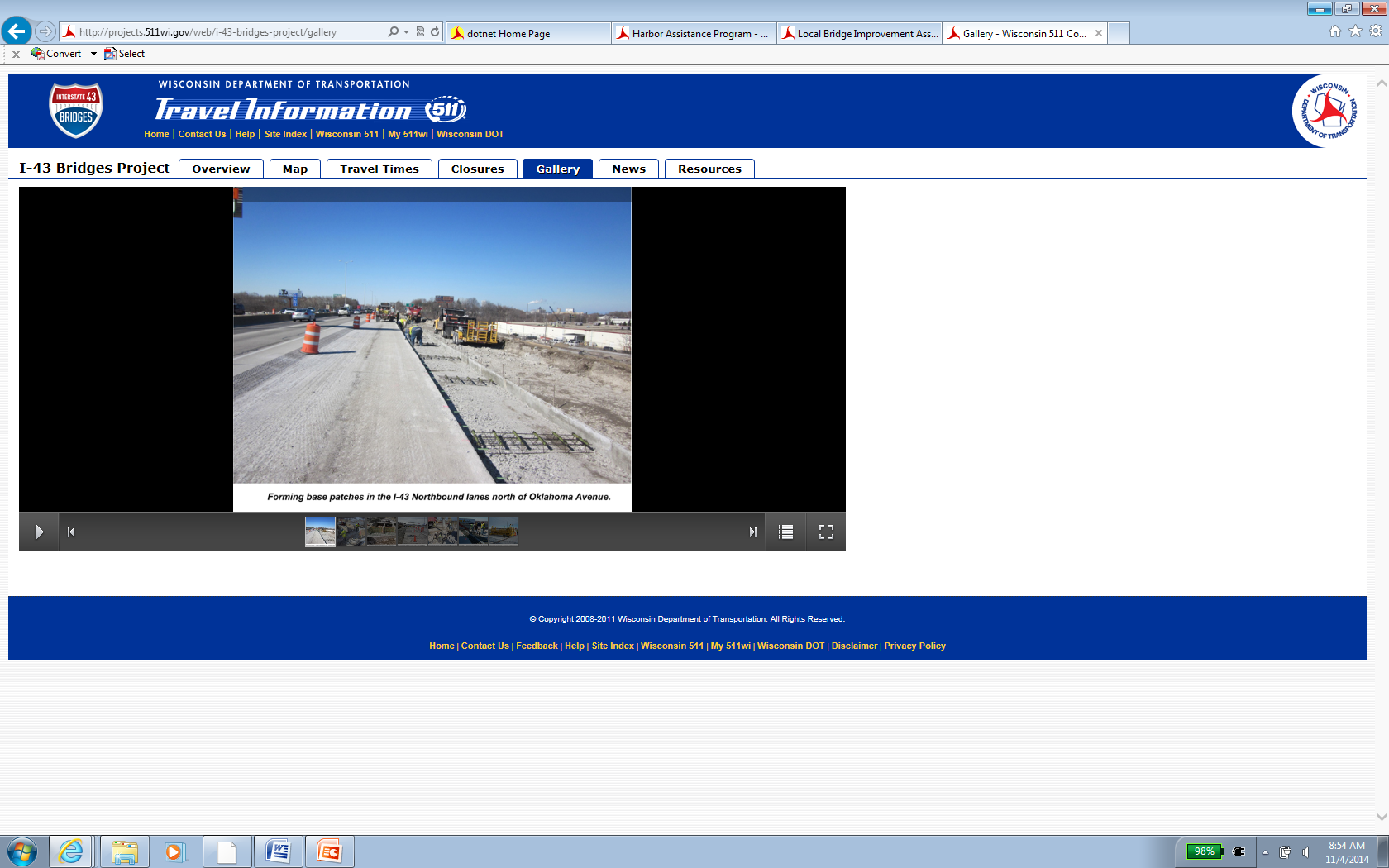 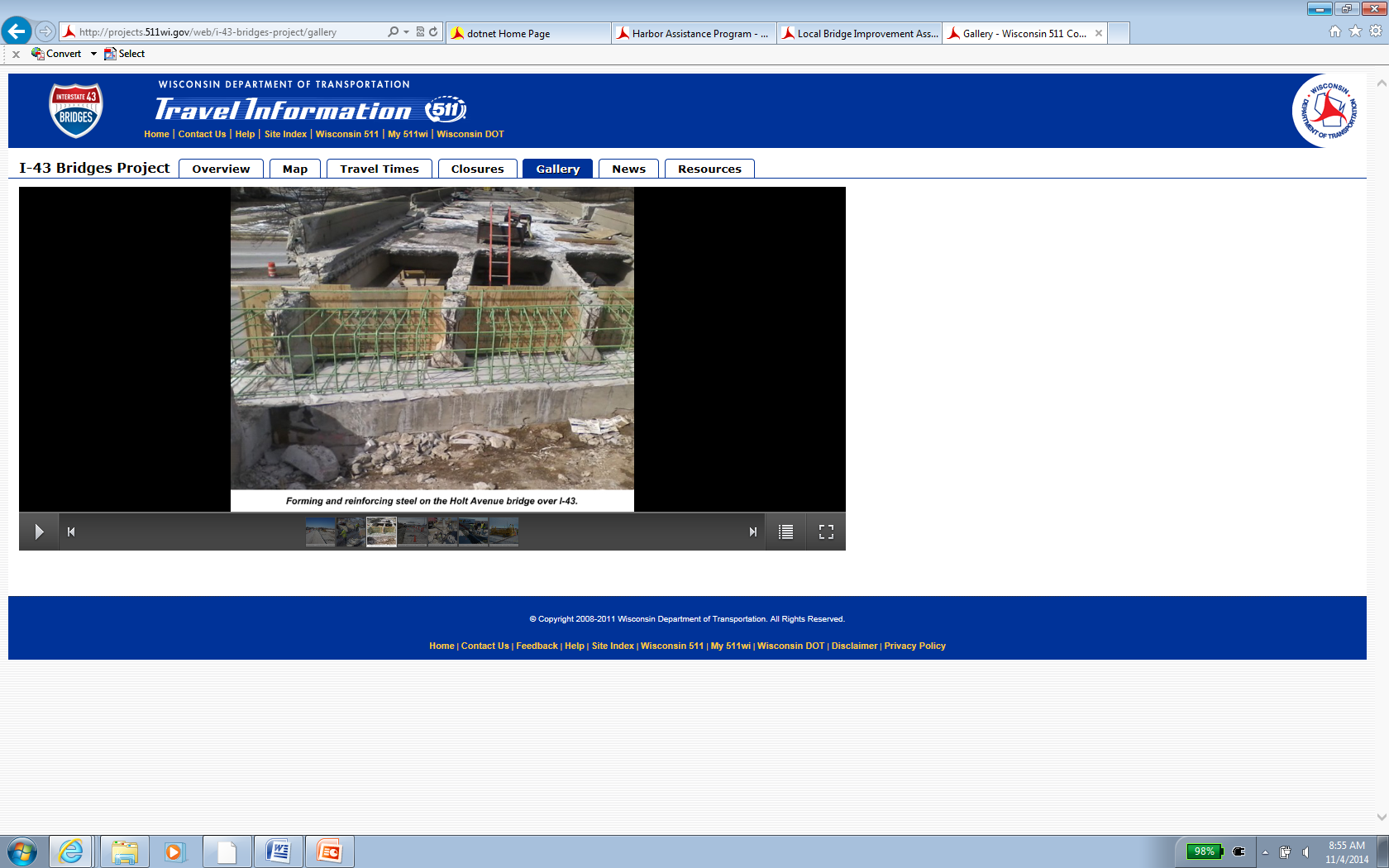 29
[Speaker Notes: Along with investments in water ports, railroads, airports, WisDOT oversees about 350 state highway and bridge improvement projects around the state each year representing about $1 billion.]
Looking Ahead
Continue building partnerships

MAPSS emphasis
Specific measures to track reliability and delay
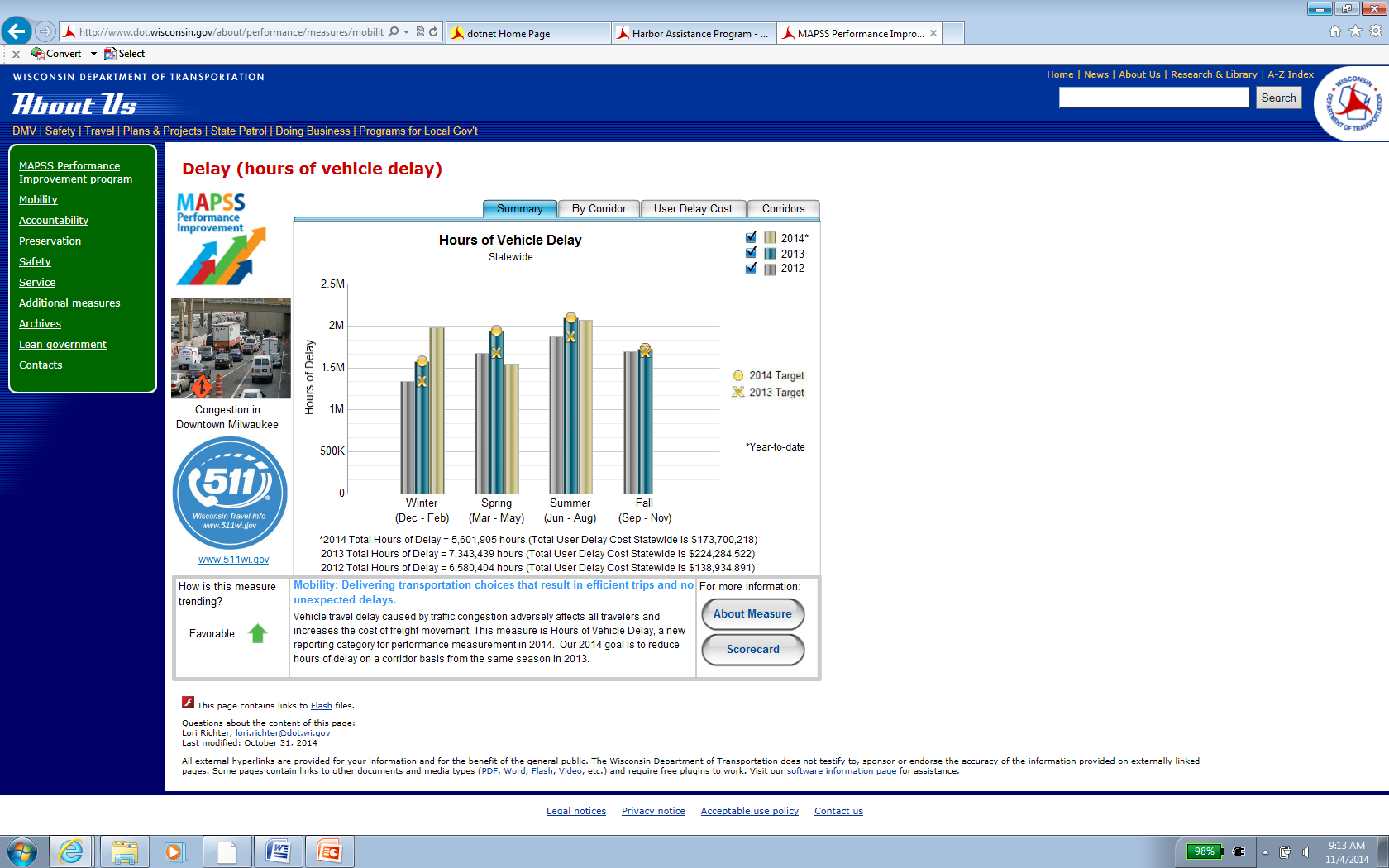 30
[Speaker Notes: What’s ahead? Freight summits other initiatives have greatly strengthened our relationship with private industry and understanding of barriers/challenges. Through efforts like Freight Advisory Committee, we will work to continue building that partnership.

Within WisDOT, we continue to analyze current policies/practices seeking to find ways to deliver services more efficiently. That’s what MAPSS is all about. Sets goals/tracks progress in key areas of Mobility, Accountability, Preservation, Safety and Service.

Recently-added MAPSS measures look at travel reliability and hours of delay. Helps us identify bottlenecks and communicate with the public.]
Looking Ahead
Safe, adequate parking
Inventory of current parking at rest areas/SWEFs
FHWA $1 million grant pilot
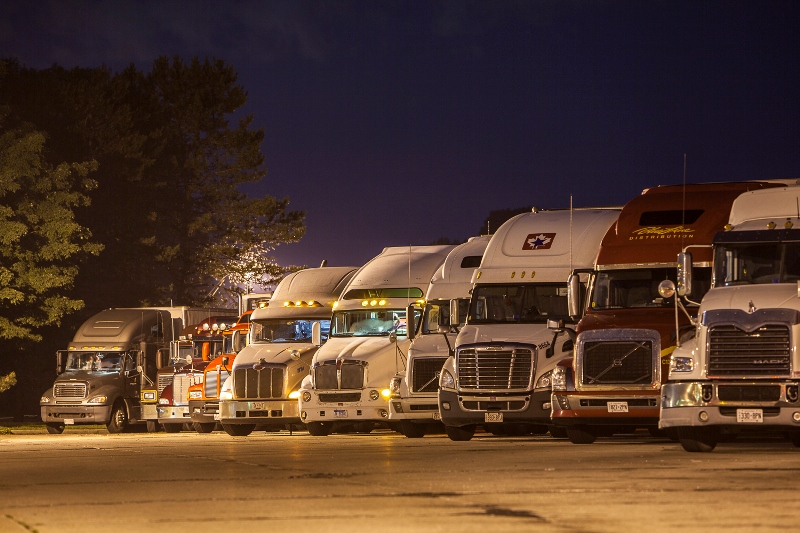 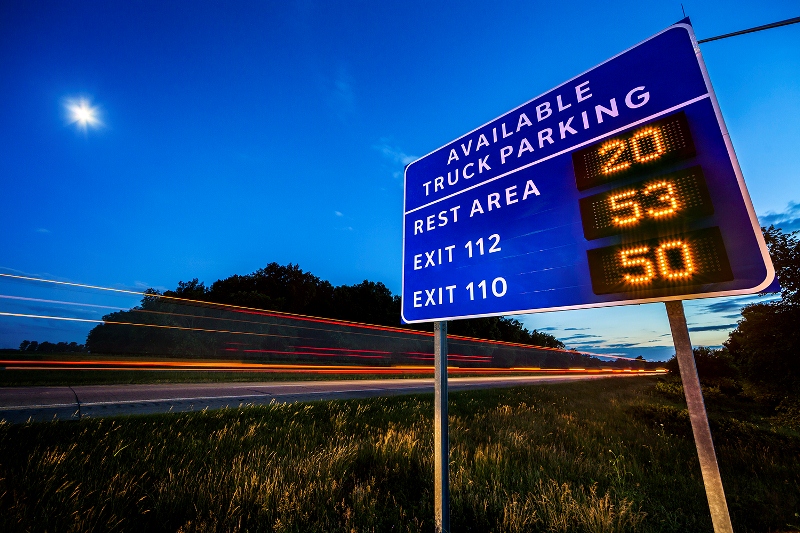 31
[Speaker Notes: We all know adequate truck parking is an ongoing challenge. As economy/trucking industry strengthens, combined with recent federal rules (Hours of Service), it puts additional emphasis on providing safe, adequate, accessible truck parking.

Photo on left illustrates truck parking constraints at rest areas and other facilities in WI. Many states are implementing new technologies to assist in alleviating truck parking constraints. In Michigan (image on the right) has recently implemented a program providing drivers with real-time truck parking availability at rest areas and other public facilities along the heavily traveled I-94 corridor.  

Here in WI: we’re working to inventory truck parking availability at state-owned rest areas and weigh stations (Safety and Weight Enforcement Facilities).

WI received a $1 million grant from FHWA to develop a real-time ITS truck parking program (similar to efforts in Minnesota and Michigan). Wisconsin’s program is harmonized with other states and will assist in alleviating some truck parking constraints in Wisconsin.  Hope to begin implementation in WI next year.]
In Conclusion…
Shared interest in safe, efficient operations

Common interest in freight and our ability to operate, grow and succeed

Freight is vital to the economic climate in Milwaukee and throughout Wisconsin
32
[Speaker Notes: To wrap up, we all have common interests/goals:  safe, efficient operations; supporting your ability to operate, succeed, and grow the economy.

From Governor Walker, through our entire department, we recognize the important role freight plays in all these areas. We’re especially thankful for our partners in the private sector. We need your help/cooperation to succeed – to continue development of a more “freight friendly WI.”

Thanks for inviting me and for all you do!]